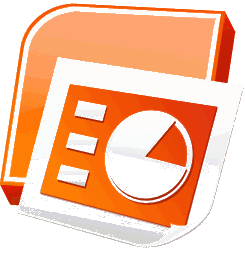 Hilfestellung
Powerpoint Folien
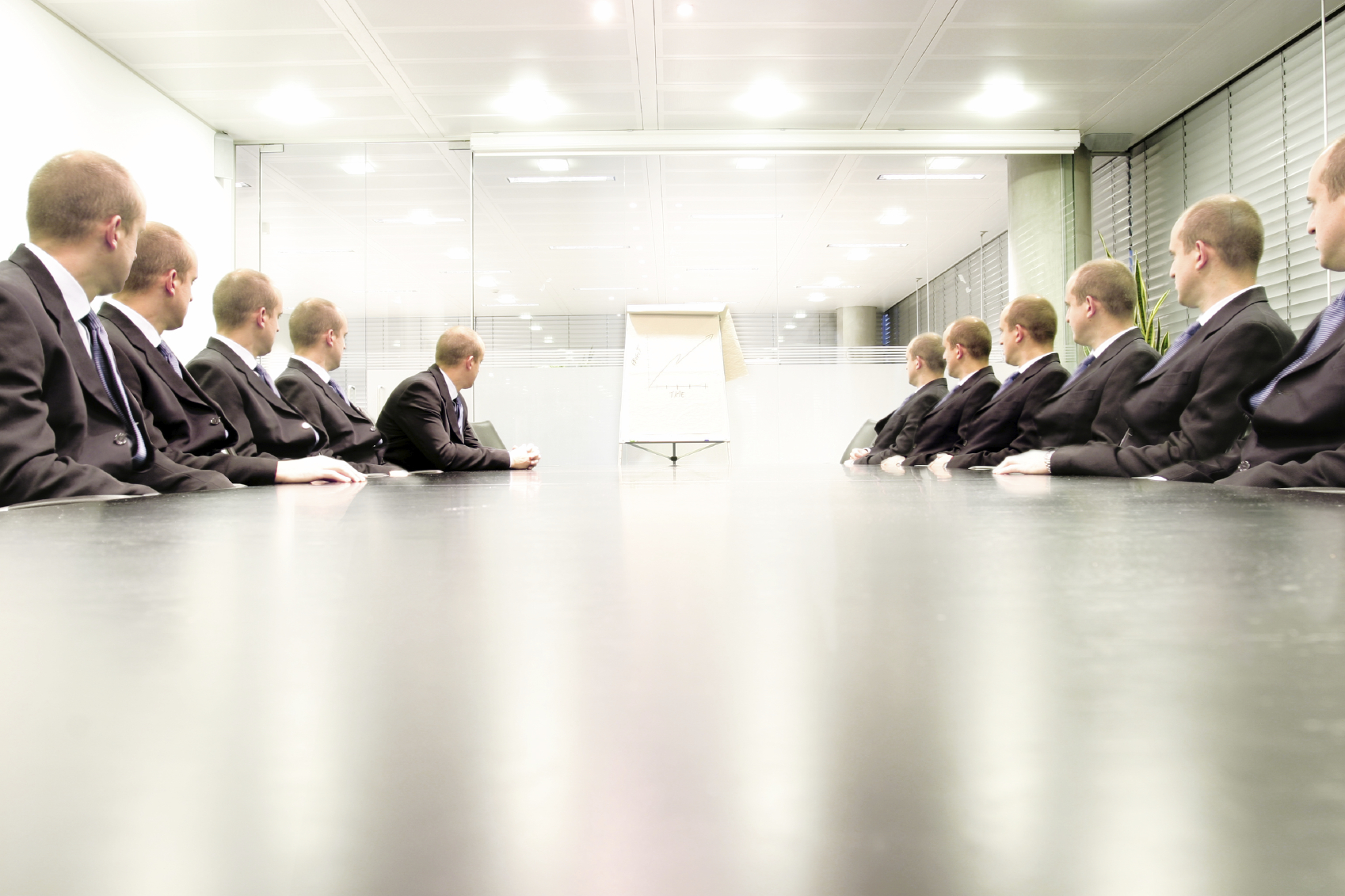 1. Wie baue ich eine PP Präsentation auf?
Wählen Sie einen passenden Hintergrund
Abgestimmt auf Ihre Präsentation
Weniger ist Mehr!
Auffallen soll der Inhalt – nicht die Folienfarbe
1. Wie baue ich eine PP Präsentation auf?
Strukturieren Sie einen Ablauf:
Einleitung/Einstimmung aufs Thema
Hauptteil/Schwerpunkte
Schluss/Fazit/Erkenntnisse
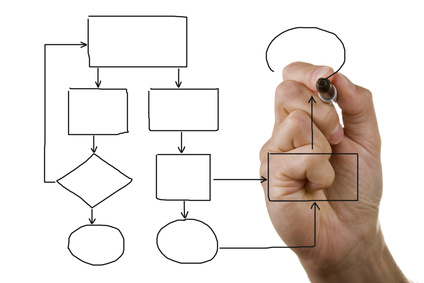 2. Wie baue ich eine Folie auf?
Weniger ist Mehr!
Max. 10 Punkte aufführen
Mit Stichworten + Verben arbeiten
Keine Sätze
Abläufe bildlich zeigen
Ergebnisse einblenden
Zahlen und Fakten festhalten
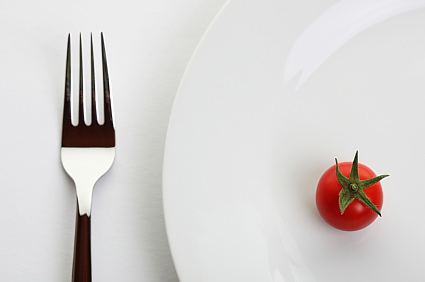 2. Wie baue ich eine Folie auf?
Gestaltung
Aussagekräftige Bilder einsetzen
Animationen einbauen
100% Erfolg
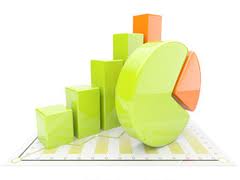